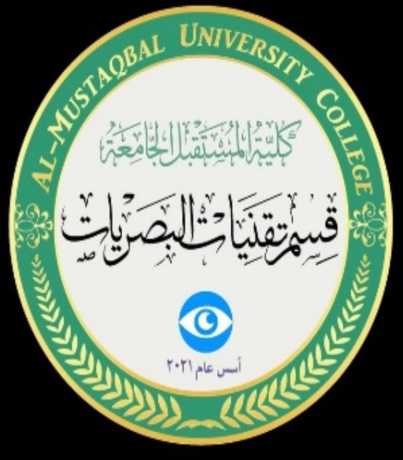 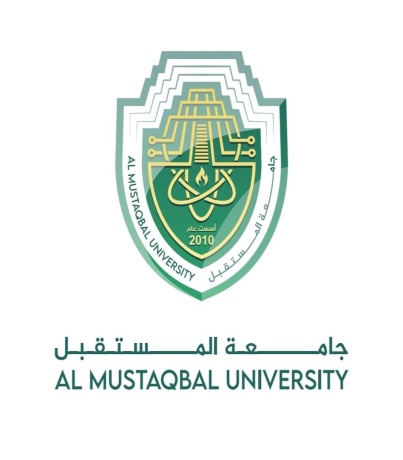 جامعة المستقبلقسم تقنيات البصريات
الاجهزة البصرية 1
Optical Equipment 1
عملي محاضرة 1
Introduction And General Information
م. كرار عيدان رشيد
2
Introduction
Introduction
Optical instruments: instruments that reflect and refract light in order to form images by using mirrors, lenses and light.
3
Applications of Optical Instruments:
There are many optical devices that are used to diagnose eye diseases or the rate of refractive error in the eye, including:
Retinal camera
Phoropter
Ophthalmoscope
Manual keratometer
Tonometer
Slit lamp
Snellen chart
Retinoscope
4
Retinal camera
Retinal Cameras or Digital Fundus Cameras are used to capture images of the interior surface of the eye. It allows the diagnosis of many eye conditions like diabetes-related retinopathy, glaucoma and macular degeneration.
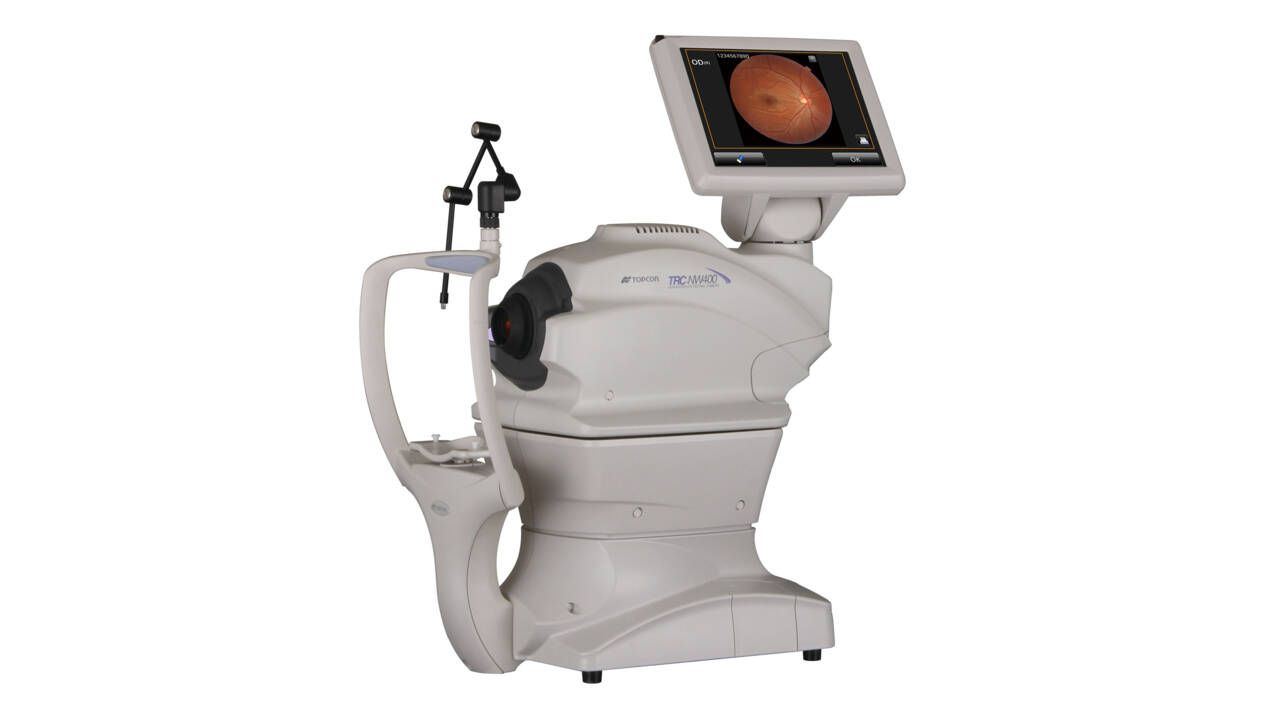 5
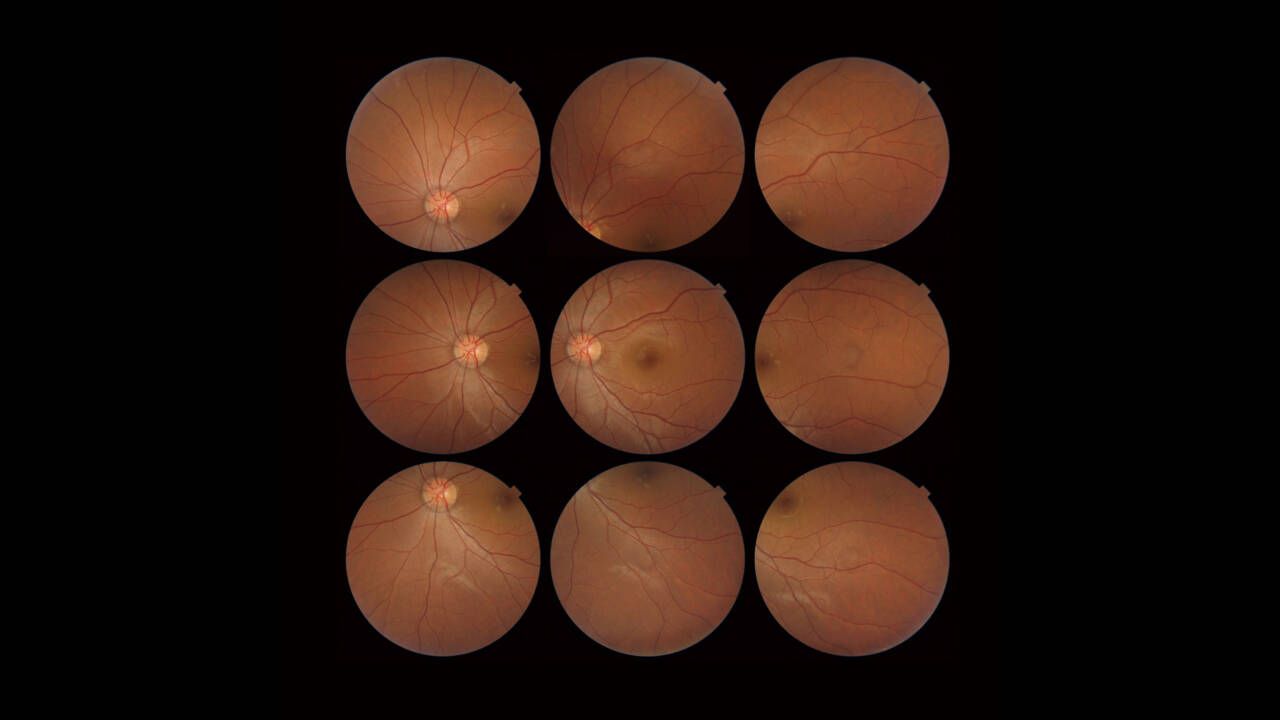 Retinal camera
6
Phoropter
phoropter: is an instrument comprised of cylinders, prisms, and lenses that measures the eye's refractive error to help determine and eye prescription.
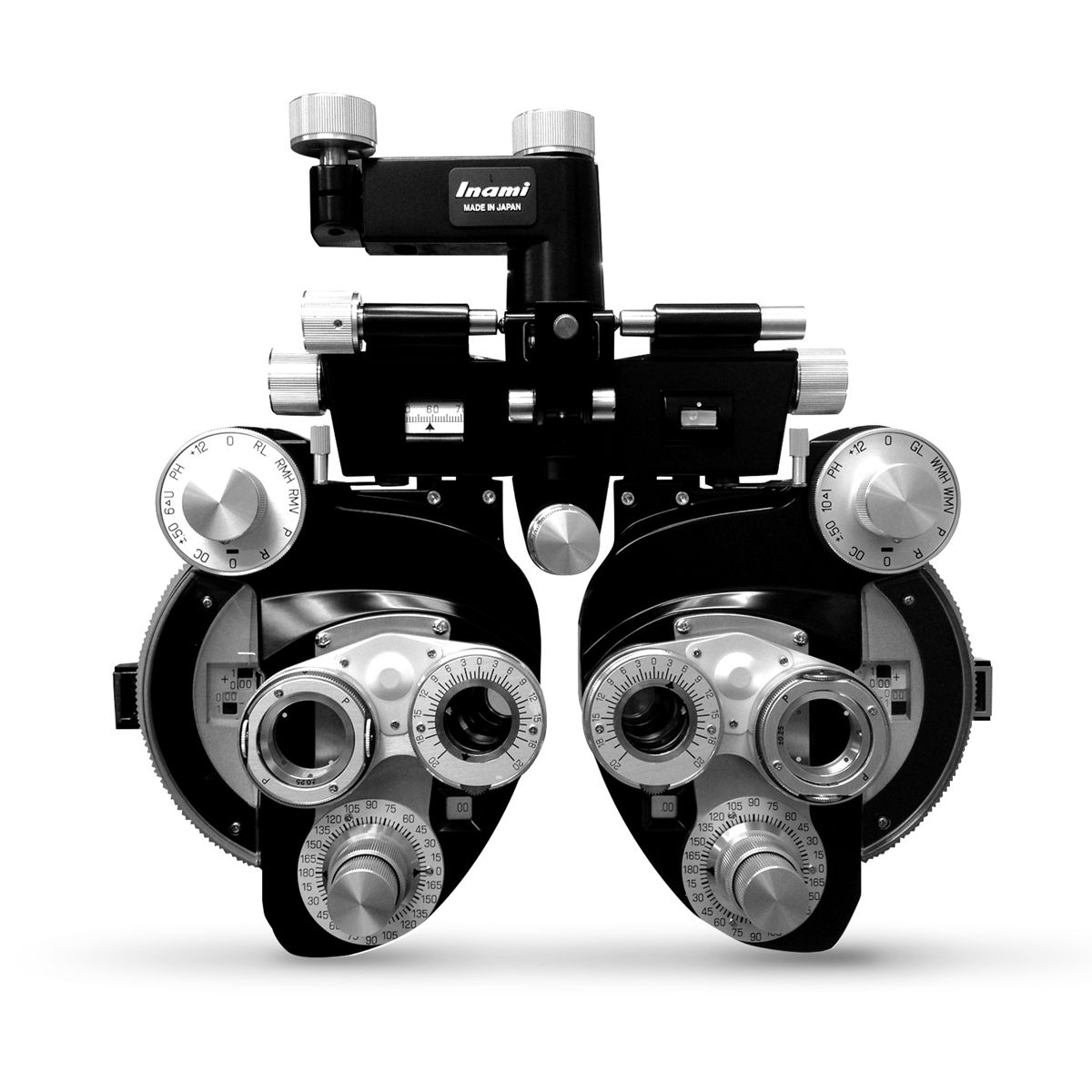 7
8
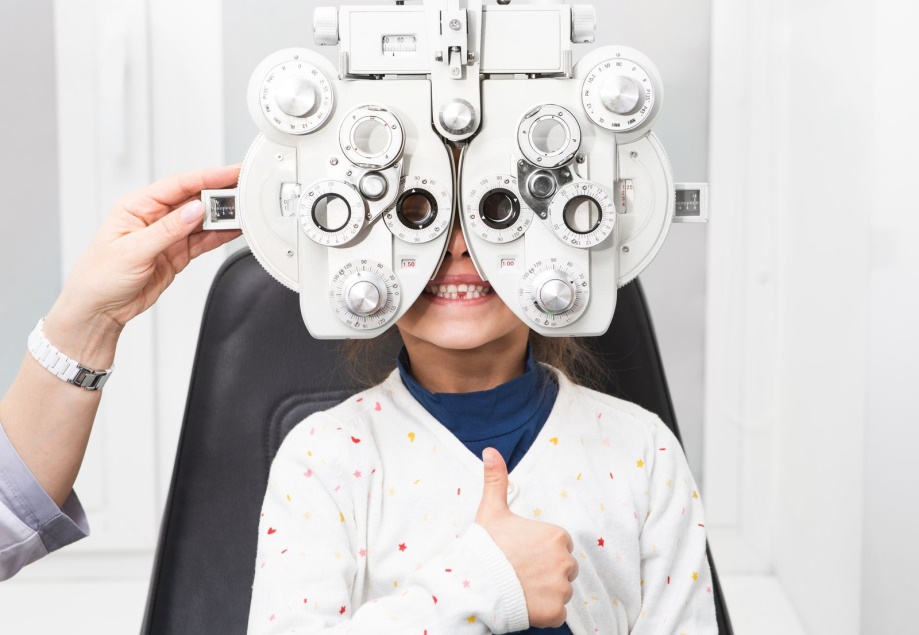 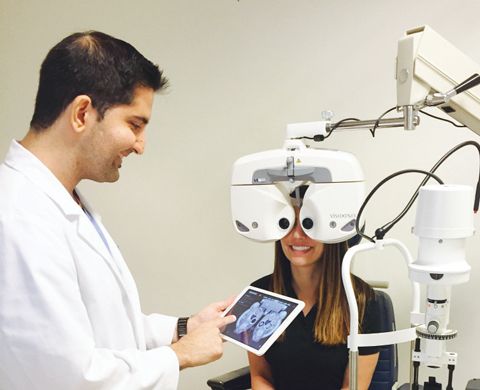 Phoropter
Ophthalmoscopy: also called funduscopy, is a test that allows to see inside the fundus of the eye and other structures. It is determining the health of the retina, optic disc, and vitreous humor.
Ophthalmoscopy
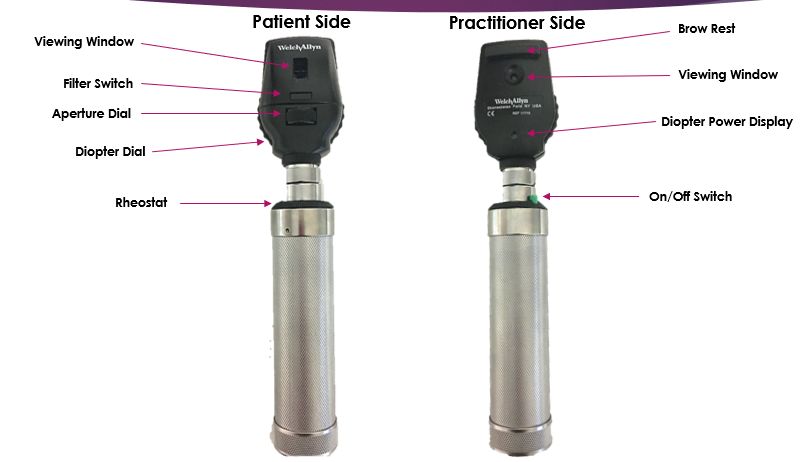 9
This instrument can give a precise examination of the radius of curvature of the anterior corneal surface. 
  This measurement is used to fit contact lenses and to measure corneal changes.
Manual keratometer
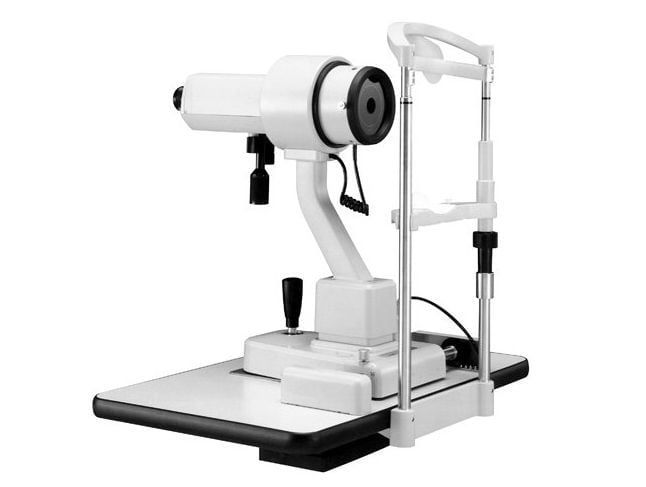 10
Tonometry: is a test to measure the pressure inside your eyes. The test is used to screen for glaucoma.
Tonometry
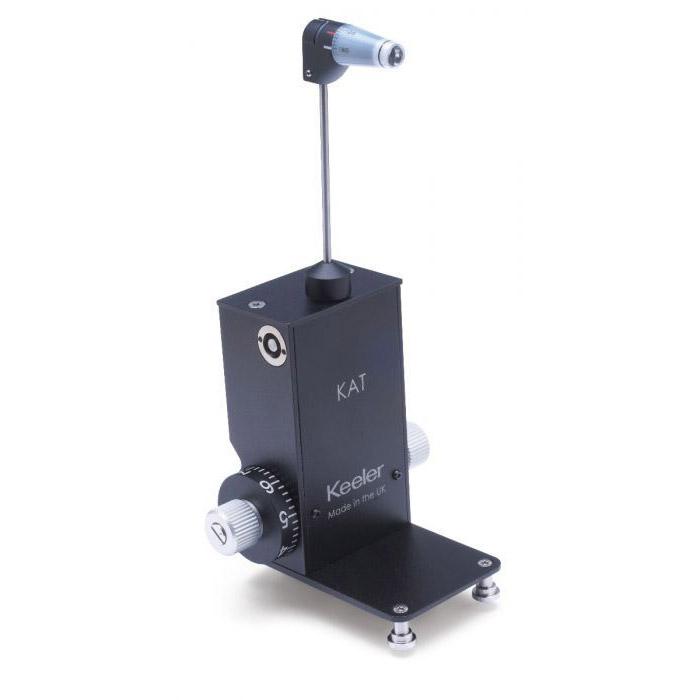 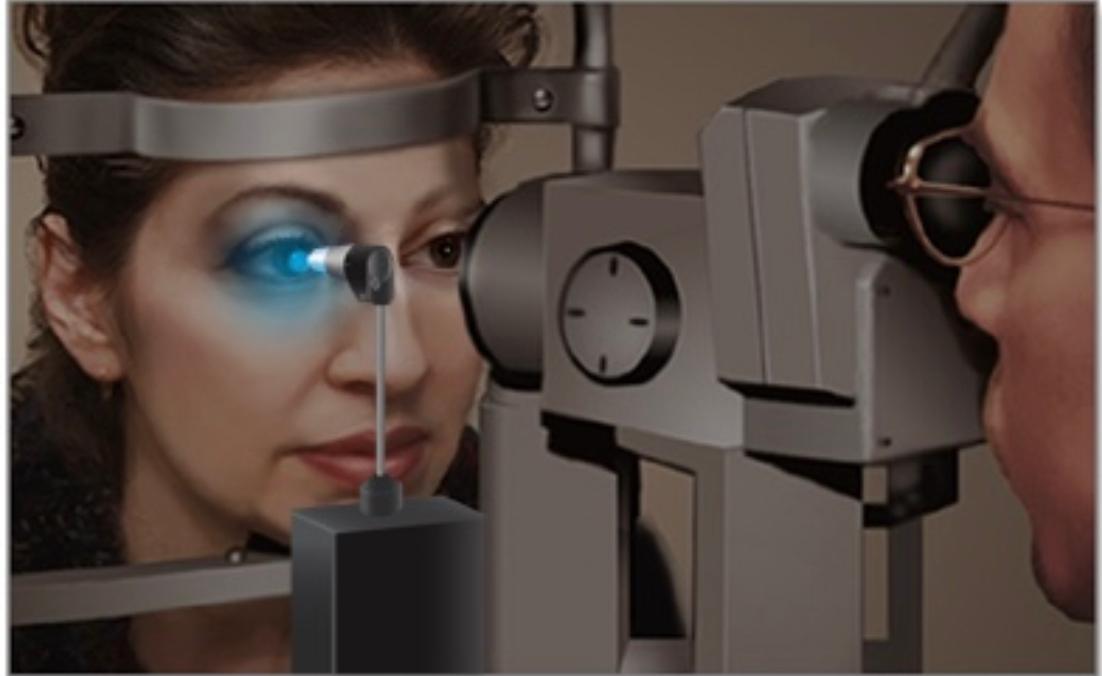 11
Tonometry
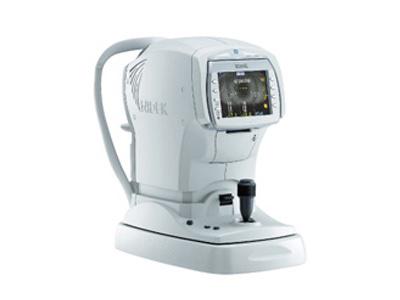 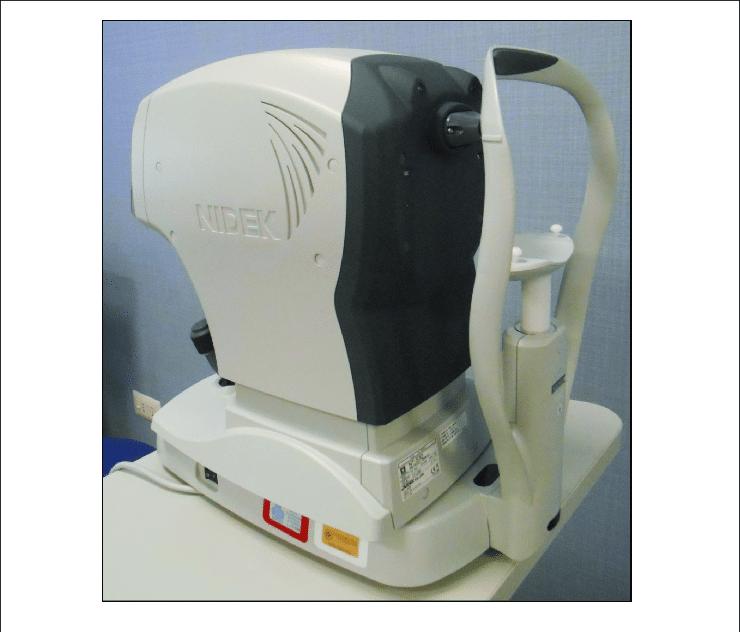 12
13
slit lamp
A slit lamp: is a microscope with a bright light used during an eye exam. It gives the different structures at the front of the eye and inside the eye. It’s determining the health of eyes and eye disease. can see The sclera, cornea, lens, retina.
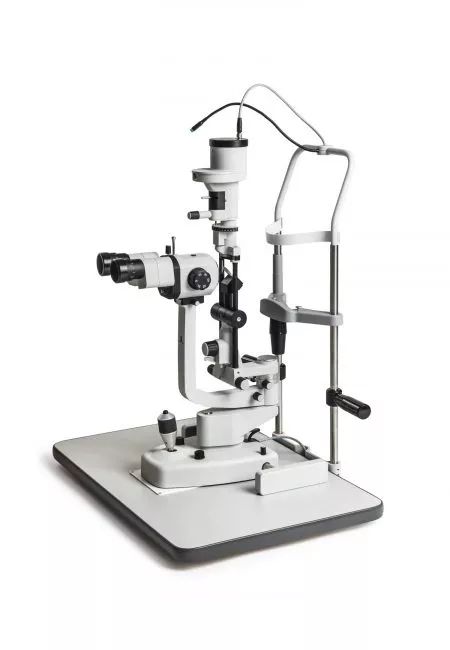 14
Snellen chart
Snellen chart: is an eye chart that can be used to measure visual acuity.
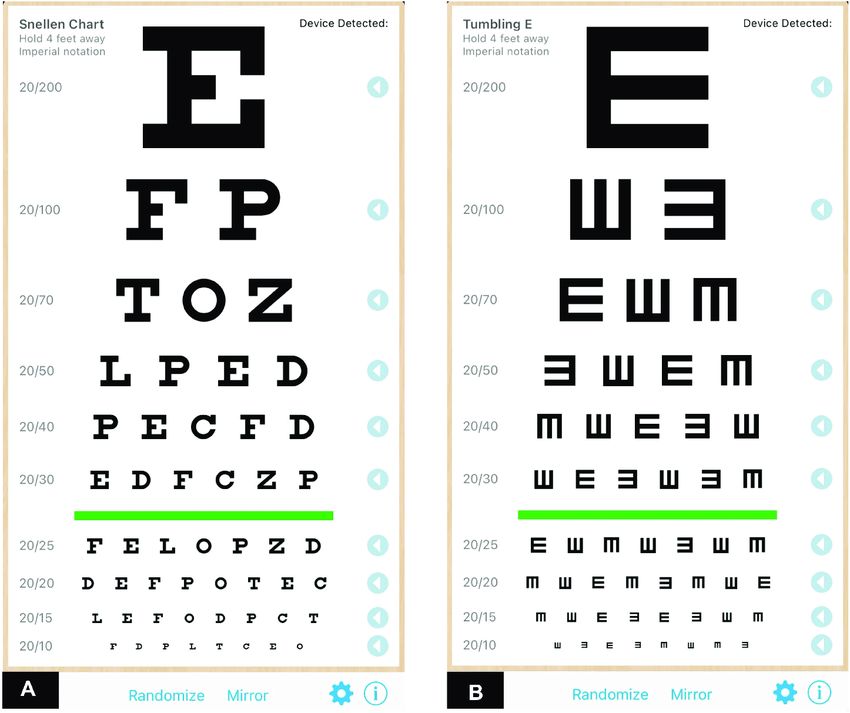 15
Retinoscopy
Retinoscopy: is a technique to obtain an objective measurement of the refractive error of a patient's eyes.
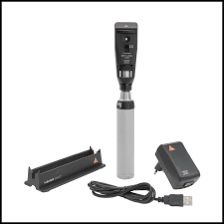 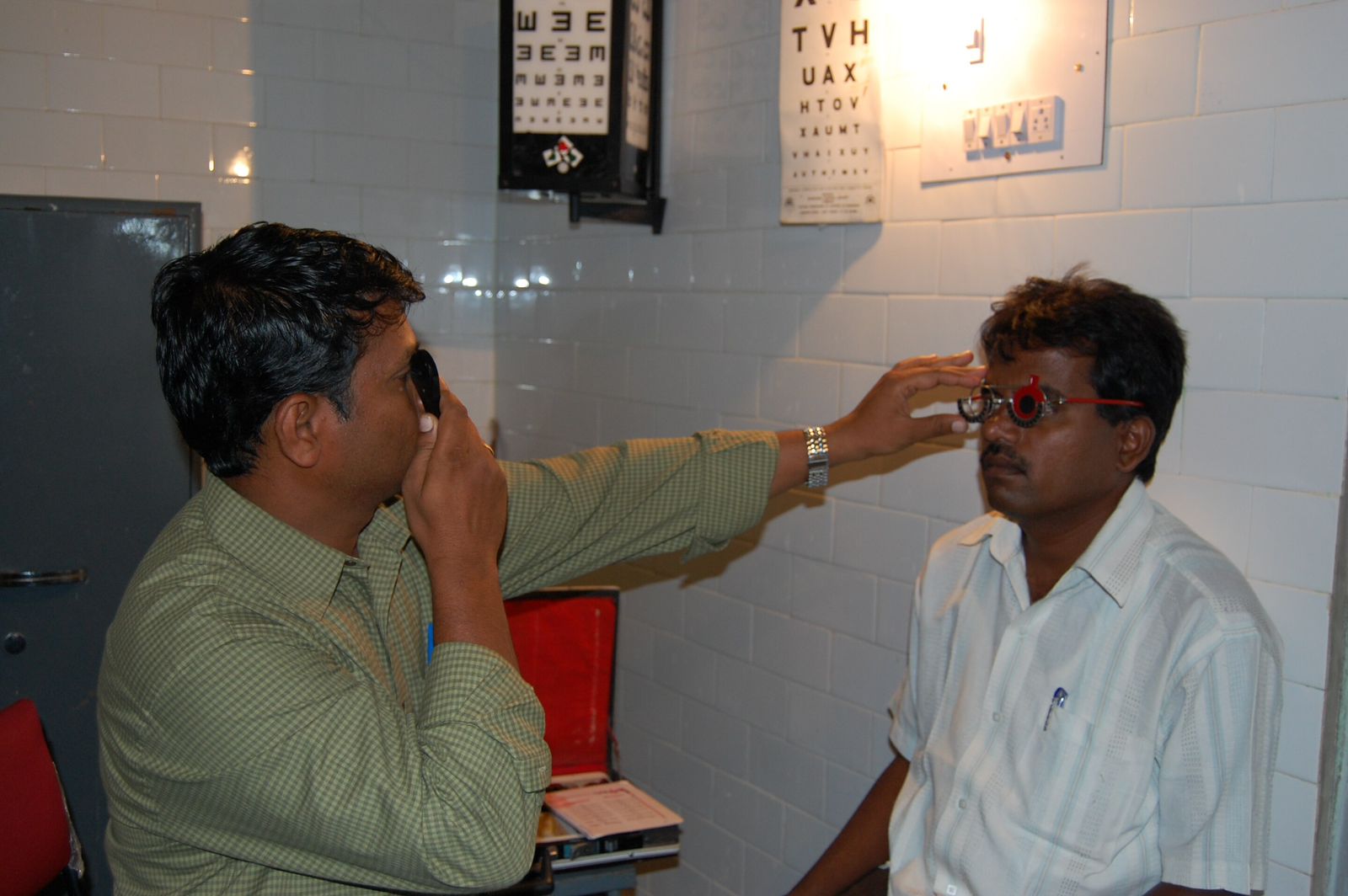 THANK YOU